Подходы к определению 
compliance costs российского бизнеса
Шестоперов Алексей,
Руководитель направления НИСИПП

E-mail: ashestoperov@nisse.ru
Подходы к оценке издержек
Разработки НИСИПП:

ОРВ на ранней стадии в ФОИВ
ОРВ в субъектах Российской Федерации
ОРВ в муниципалитетах

Методы оценивания!
Подходы к оценке издержек
Организационная схема проведения исследования
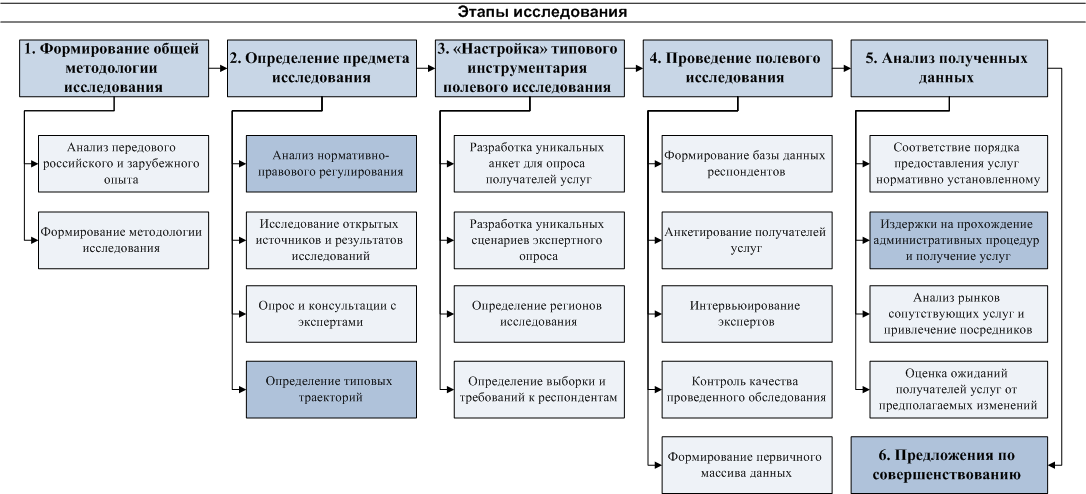 Спасибо за внимание!

Шестоперов Алексей,
Руководитель направления НИСИПП
E-mail: ashestoperov@nisse.ru